Managing Millions of Data Services @
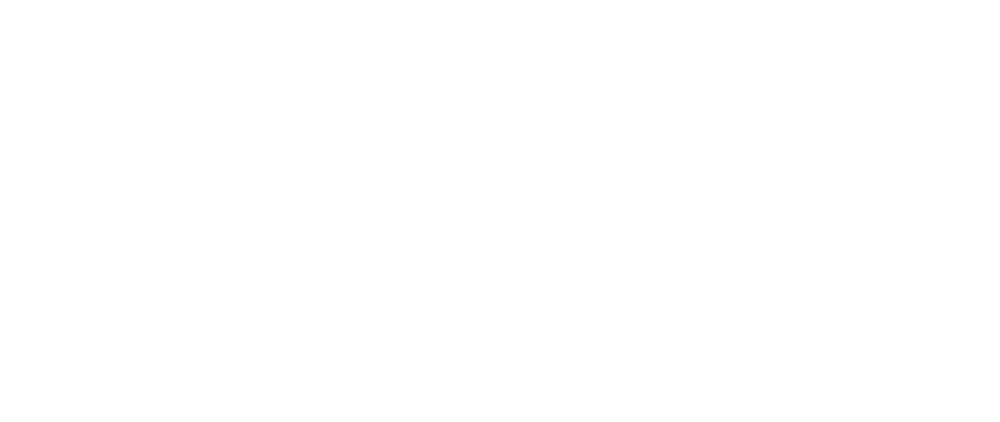 Gabe Enslein
February 28th, 2017 17:44 UTC
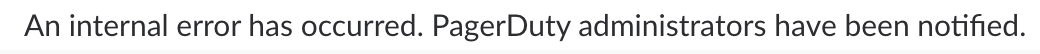 February 28th, 2017 17:44 UTC
Primary Region failure
AWS S3 Outage in Virginia
https://status.heroku.com/incidents/1059
[Speaker Notes: https://aws.amazon.com/message/41926/
If screenshot allowed]
Dedicated Data Services running on February 28, 2017
Postgresql: ~ 1.5 Million
Redis: ~ 50K
Kafka: ~ 1K
February 28 from 17:37 UTC to March 1 00:18 UTC
AWS S3 service impact officially ended at 21:54 UTC
Other residual effects lasted an undisclosed amount of time
EBS service fulfilling a backlogged requests slowed resolution
AMIs were unavailable due to being stored in S3
It took 5 additional hours to recover
It Could have been so much worse
How can we avoid disasters?
Orchestration for recovering existing services
Immutable infrastructure when failure is not automatically recoverable
CAVEAT: Failover strategies must be in place
Removing manual or script surgery as an option at scale
Who is Gabe Enslein?
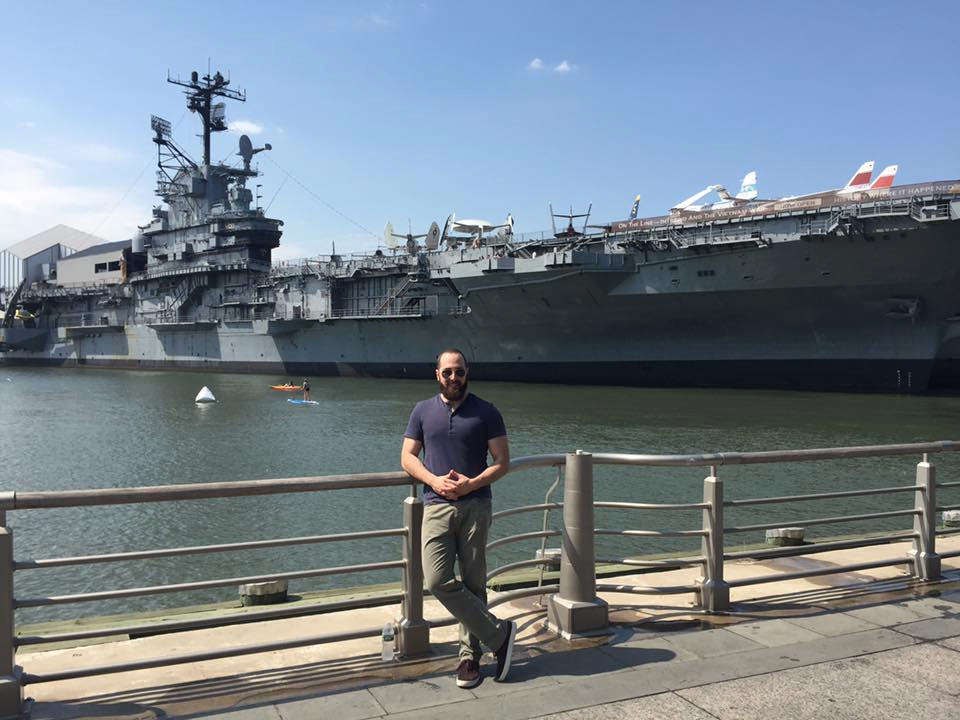 Joined Heroku Data late 2016, Careerbuilder before that
Ruby backend services, microservices architecture and DevOps
I was on call during the S3 Incident
Big xkcd fan
Ephemeral services, real hardware
Things to take note of
Layers of abstraction help simplify development
Simplification integration pipeline
Enabling robust deployment strategies
Separating concerns from features and operations
Ephemeral services, real hardware
Be wary of the truth
Ultimately all software runs on hardware
Abstractions can hide the true problems
Mapping symptoms to root causes can take longer
Reproducing failures can be difficult
I’ll just™do this operation...
How often does someone “just”™do this operation?
How likely are they to make a mistake?
Is this going to wake someone up at night?
Is there a way to stop “just”™doing the operation?
Will we operation need the operation in the future?
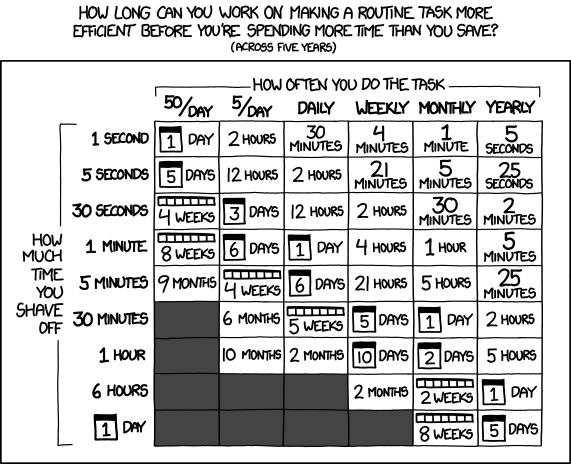 Photo: Is it Worth the Time? By Randall Munroe
https://xkcd.com/1205/
is licensed under CC-BY-NC 2.5
Orchestration
Automate yourself out of a job...but how?
We can generate one-off queries
We make scripts, reusable templates
Configuration Management tools, schedulers, etc.
What about real-time remediation?
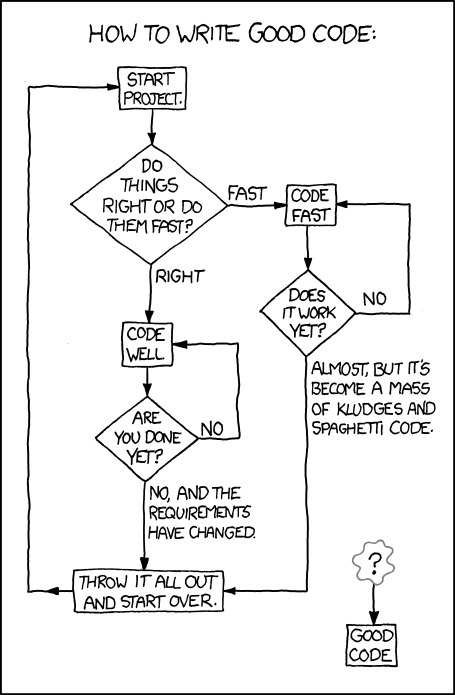 Photo: Good Code By Randall Munroe
https://xkcd.com/844/ 
is licensed under CC-BY-NC 2.5
Stateful Services, State Machines
Model the management after the objects
Finite State Machines
Deterministic Finite State Machines (DFSM)
Non-deterministic Finite State  Machines (NDFSM)
Why use Finite State Machines?
Programmatic control of machines
Easier to model operations for real Services
Reiterable methods of modeling stateful components
Integrated view of relationships
[Speaker Notes: Code documented routines to execute
FSMs are abstract versions of machines, like soda machines or elevators
Reuse is high for modeling other components that are stateful
The entire ecosystem relationship in data]
Deterministic Finite State Machines
Some Pros
Single direction of state change
A given input can only return one target state
Can only change states after receiving input
State is locked otherwise at the current state
Basic Deterministic Finite State Machine
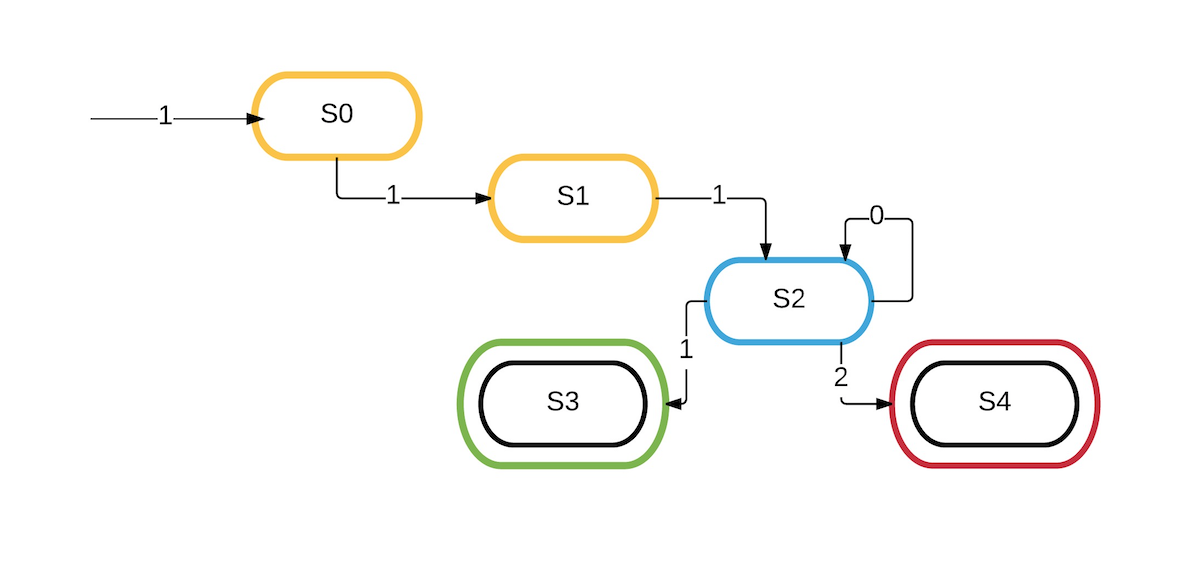 Deterministic Finite State Machines
Some Cons
State locks can cause stale view of state the object is in
Single direction transitions can make long chains 
Repeat State definitions
Multiple reasons the real service can be in a given state
Nondeterministic Finite State Machines
Upsides
Can have multiple transitions from a single input
Can transition without input (loops for days)
Easier to implement retry logic due to bidirectional transitions
Less Basic Nondeterministic Finite State Machine
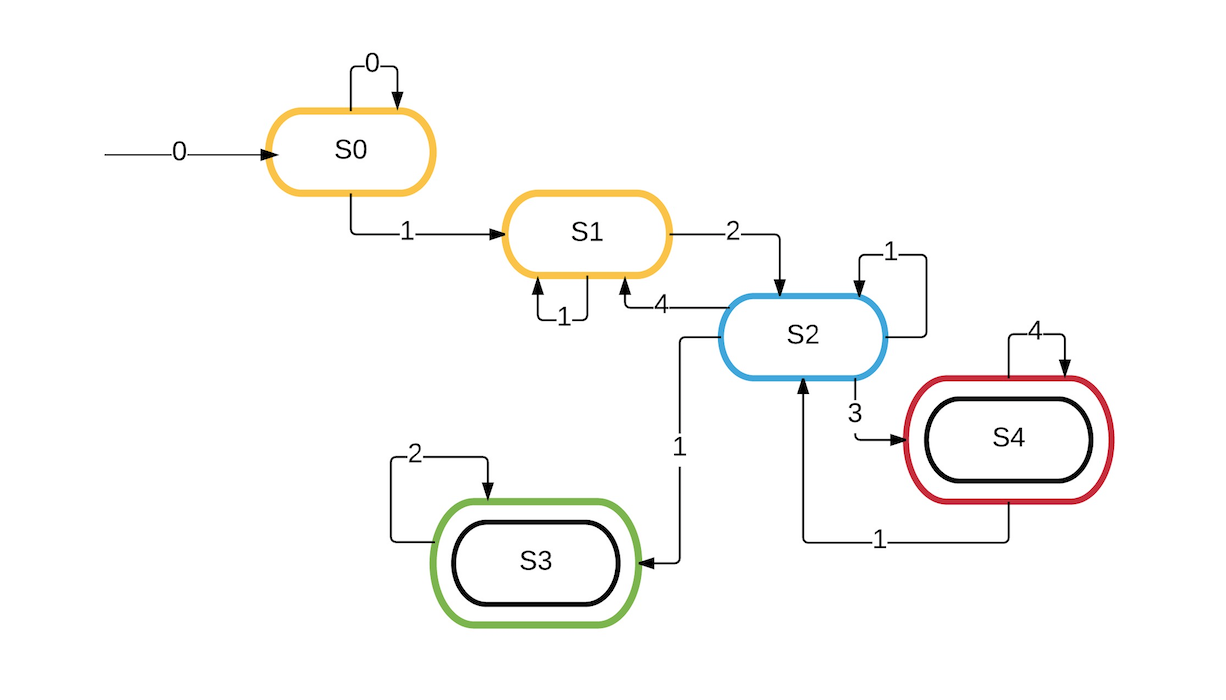 Nondeterministic Finite State Machines
Downsides
The lack of assurance of state locks on input
States can transition in less predictable ways
State Machines can interact with input each other
Applying State Machines: Choosing NDFSM
Flexibility is key when dealing with rapidly changing infrastructure
Multiple ways to get into the same problems in the ecosystem
We can implement “optimistic” state locking
More predictability in when transitions occur
We can control how states transition to each other
An Application of NDFSM
An Application of NDFSM: Data Services
Triggering installation of the service and monitor install
Can includes userdata, scripts, upstart, systemd, cron, etc.
Monitor Service health and availability
Check Service-controlled processes and resources on the Server
Transitions are triggered by inputs -> State “ticks” 
Ticks queued regularly across each SM to check changes in input (or lack of input)
An Application of NDFSM: A Data Service
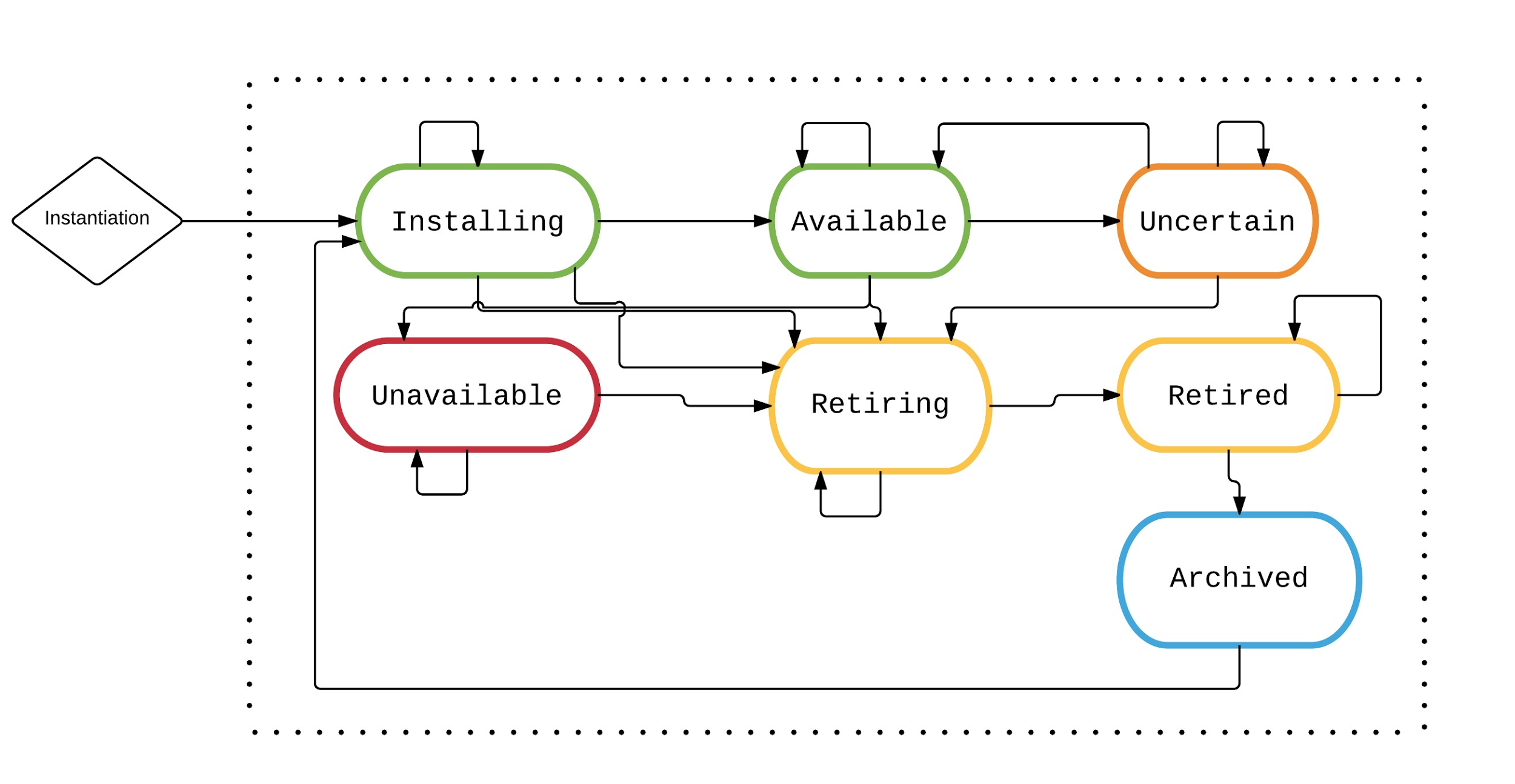 An Application of NDFSM: A Data Service
All data services are containerized
Assign each Service to a subsequent Server
The Server State machine represents system-level State of the underlying OS
The Server can trigger state changes up to the Service and vice-versa
An Application of NDFSM: How the Server interacts
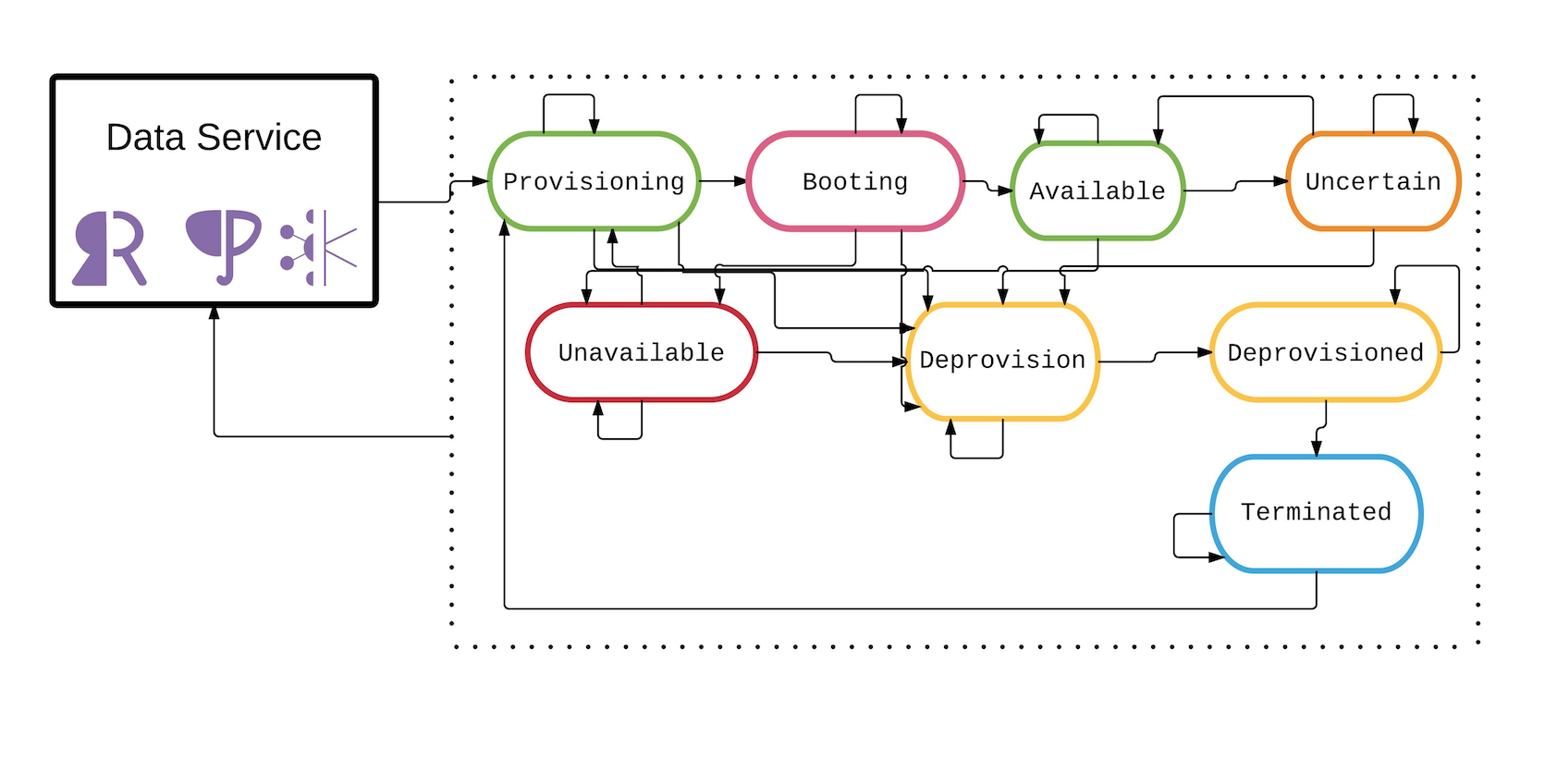 An Application of NDFSM: Servers
The Server State machine represents system-level state of the underlying VM
Constantly monitors health of the base VM
Runs remediations against the system resources
Disk space
RAM usage
etc.
An Application of NDFSM: Operational consistency
Running backup processes
High-Availability replication
Security Credential management
Service performance metric emissions
Many more individual service-type-specific operations
An Application of NDFSM: API credential rotation
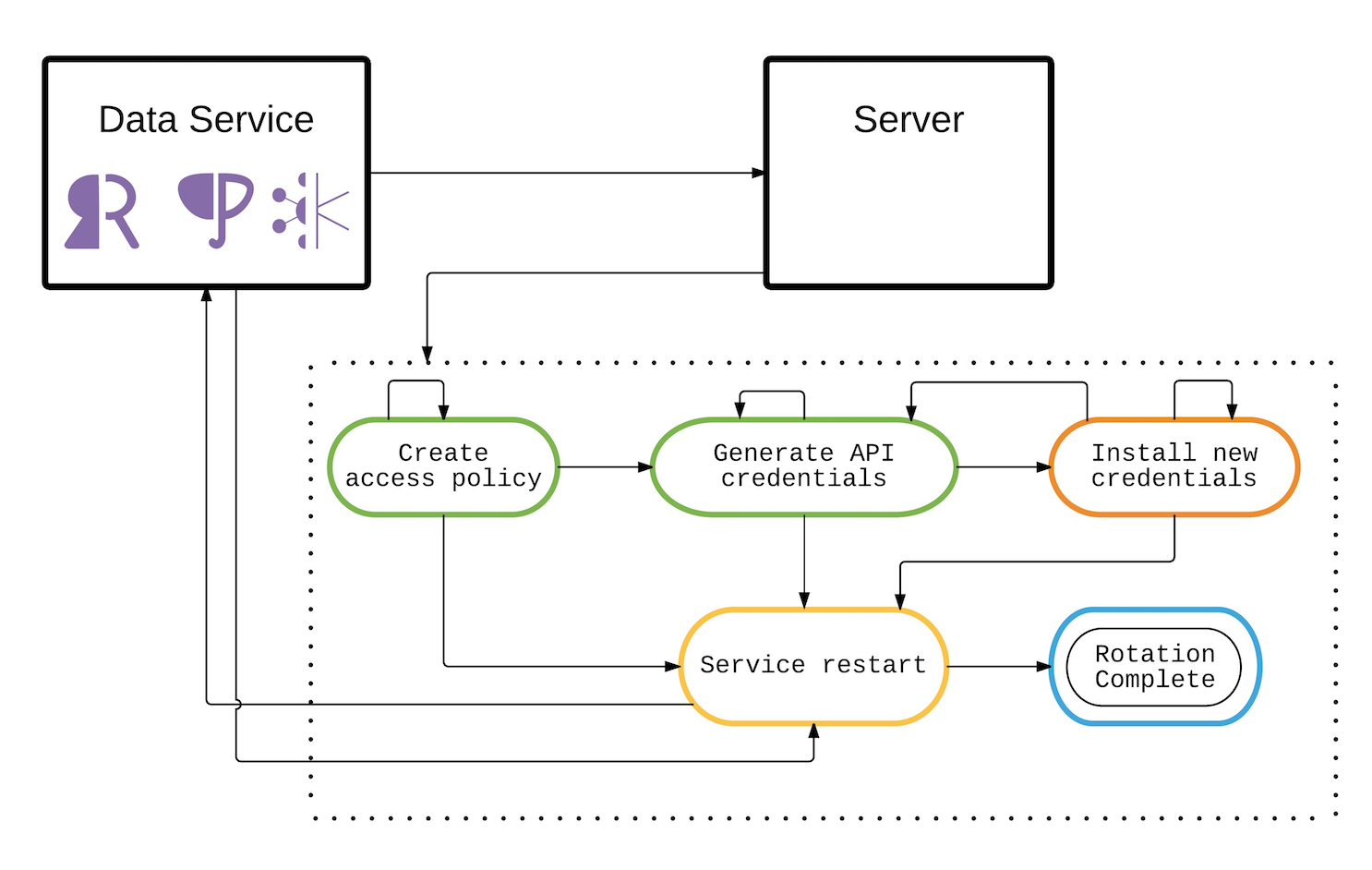 An Application of NDFSM: Routine credential rotation
Average runtime of API credential rotation ~2 minutes 
Recall Feb. 28th: ~1.55M services (1.5M + 50K + 1K)
Rotations happen every 4 hours (6 times a day)
2 minutes * 6(per day) * ~1.55M  services
18612000 minutes = 310200 hours = 12925 days = 
35.5 YEARS saved
An Application of NDFSM: Tools to make it possible
Postgres to persist the NDFSMs and their states
Redis for Sidekiq queues holding transition messages
Ruby and Sinatra to serve the orchestration logic
AWS EC2, S3 and EBS (which is also S3)
An Application of NDFSM: Tools to make it possible
Redis/SK:
	Constant queuing for
all FSMs

	Partitioned queues for
FSM specific “ticks”

	State locks for
contentious operations
Postgresql:
	Maintains active snapshots

	History of messages
(“Ticks”)

	Metadata for each FSM
	History of FSM relations
An Application of NDFSM: More urgent Ops
Servers control maintaining storage disks on servers
Disks need resizing as part of normal customer usage
Maintenances occur that requiring underlying VMs be sunset
Hardware failures triggering failovers
Applying NDFSM to S3pocalypse: What went wrong
Backup failures to us-east-1 S3 caused servers to fill disks faster than expected
Some services experienced downtime from failed state changes
Inability to acquire new disks kept new services from being provisioned
Tested in the wild: Needing manual fixes
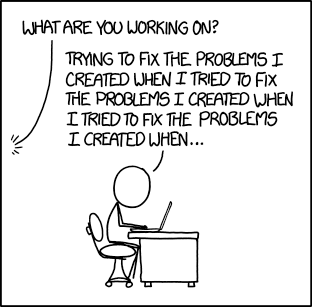 Are you sure?
Photo: Fixing Problems,
By Randall Munroe
https://xkcd.com/1739/
is licensed under CC-BY-NC 2.5
[Speaker Notes: https://xkcd.com/1739/]
Immutable Infrastructure: Stay your hands
Enforces knowledge of the application created at that time
Standardizes mechanisms for maintenance
Discourages just™ doing manual operations 
Favor consistent configurations
Immutable Infrastructure: Stay your hands
Favor consistency
instance replacement instead of manual mitigation
Failover strategies for all infrastructure
Encourage seeing Infrastructure as Code
Tests: Unit, Integration and Performance
S3pocalypse resolutions: Missed edge cases
Needed some scripted fixes

Dependency loops were identified in S3 usage
Some services and servers did not recover cleanly

Some gotchas occurred needing engineers live
NDFSM to S3pocalypse: Recovering from the disaster
Most services recovered without any interaction from the operators
State machines similar to the Rotate Credentials example
Services with automated remediation healed once S3 was available
Confirmation that no data loss occurred
And we were able to go to sleep
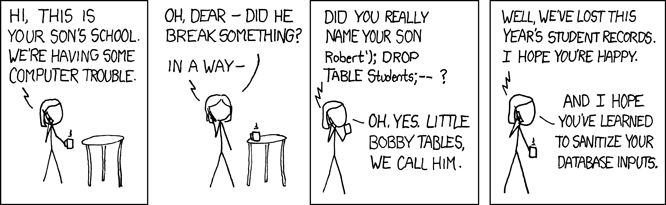 Photo: Exploits of a Mom
By Randall Munroe
https://xkcd.com/327/ 
is licensed under CC-BY-NC 2.5
Immutable Infrastructure: Lessons learned
Need to keep “Break Glass” measures for such occasions
More automation, including emergency remedies
Increased testing of reliability cases
The story Continues
March 15, 2017 2:39 PM UTC
The system could be made to crash or run programs as an administrator.
March 15, 2017 2:39 PM UTC
USN-3234-1 (CVE-2016-10229, CVE-2017-5551) Linux Kernel Vulnerability
DoS and Admin escalation vulnerability
What images are running the vulnerability?
Immutable Infrastructure: Security vulnerabilities
CVE-2016-10229, CVE-2017-5551, CVE-2017-2636, CVE-2017-7308, CVE-2017-5551...
As fast as attackers can find and exploit them
How can we Find and 
remove in our fleet?
[Speaker Notes: http://people.canonical.com/~ubuntu-security/cve/2017/CVE-2017-7308.html
http://people.canonical.com/~ubuntu-security/cve/2017/CVE-2017-5551.html
http://people.canonical.com/~ubuntu-security/cve/2017/CVE-2017-5986.html
http://people.canonical.com/~ubuntu-security/cve/2016/CVE-2016-8645.html]
Immutable Infrastructure, as a NDFSM
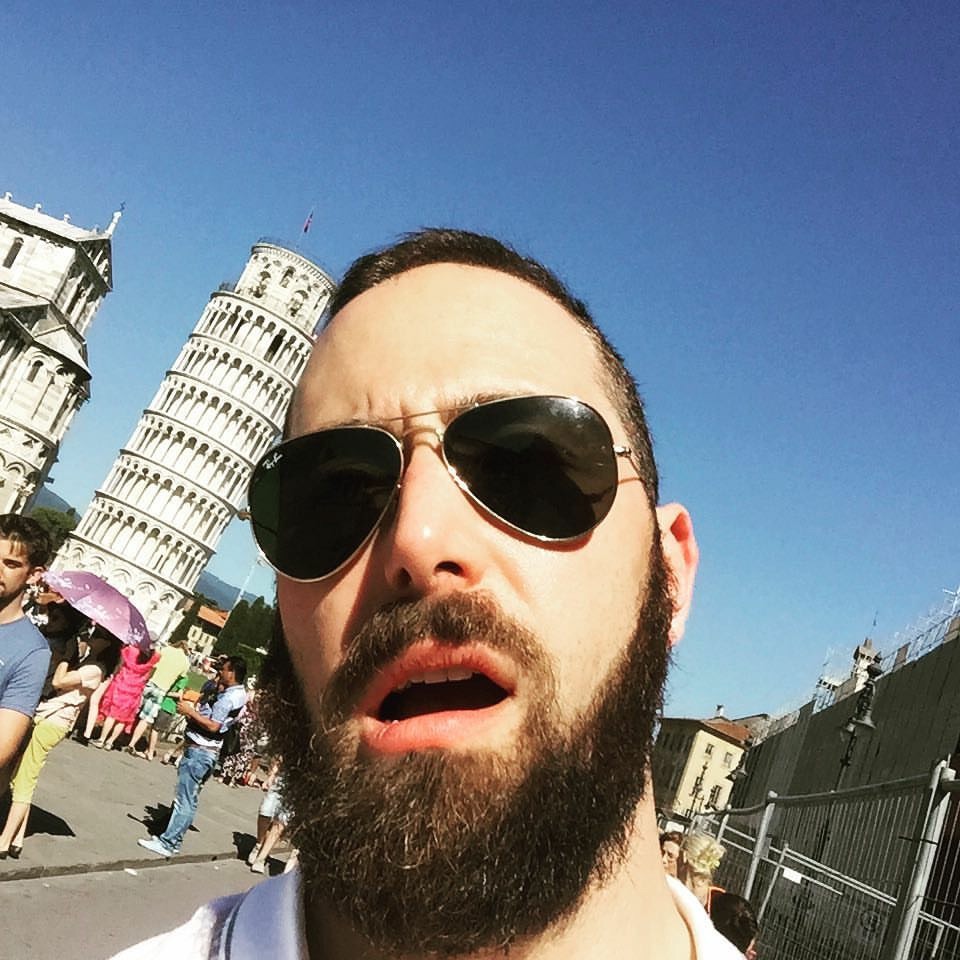 Whaaat?!?!
Immutable Infrastructure, as a NDFSM
Fleet contains many versions of Containers
Servers have many iterations of AMIs
Features may not be blanketly enabled for certain versions 
Our case here
Live patching kernel vulnerabilities: Large risk, small reward
Immutable Infrastructure, as a NDFSM
Container Images and Root Machine Images
Services installed
Security vulnerabilities that are patched
New features available
Bugs fixes rolled
Reliability test results
Great Success: Patching security holes
Service State machine retirements
Vulnerable infrastructure removed
Bad images state transitioned to decommissioned
No services interrupted
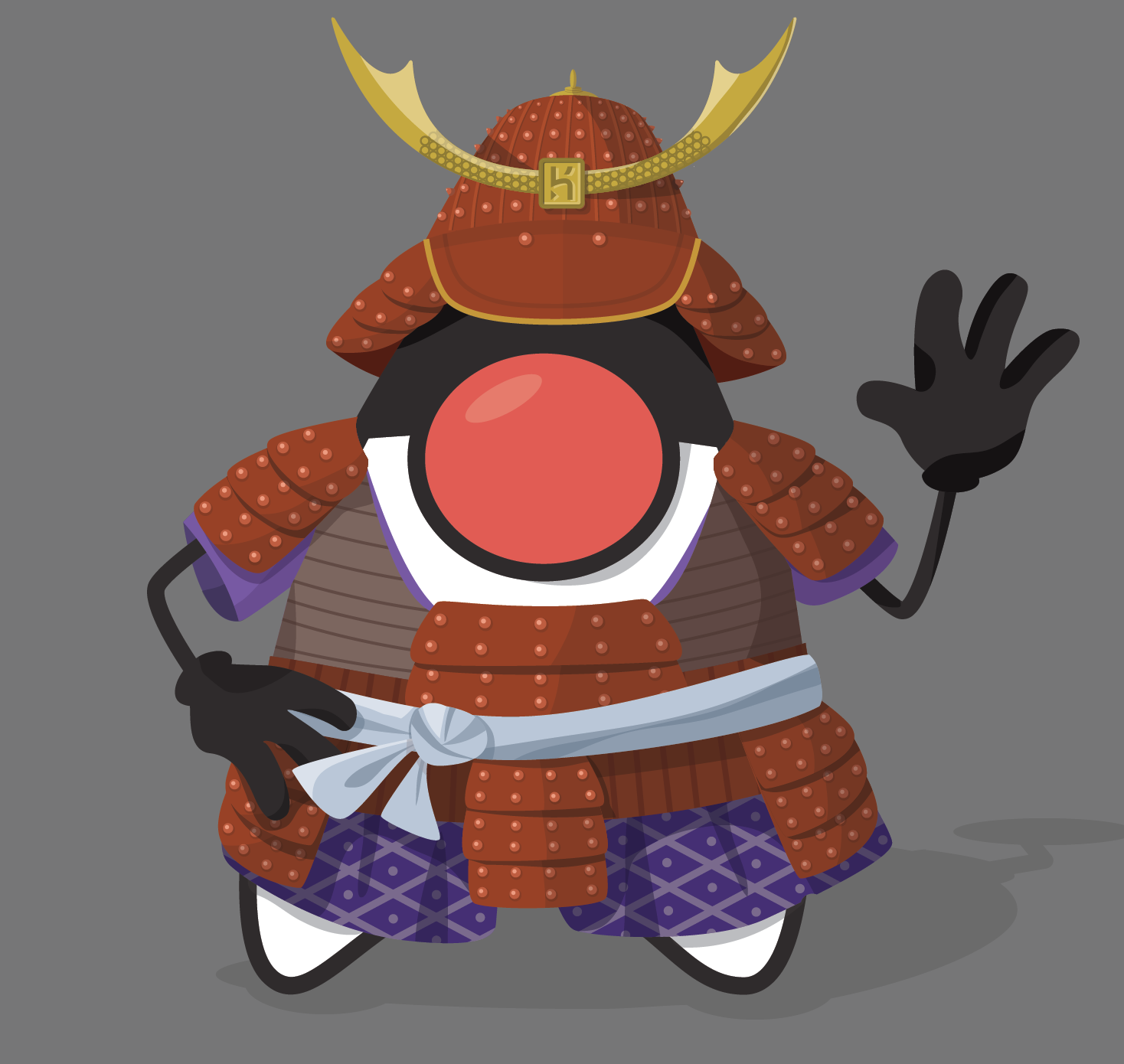 Key Takeaways
Make routine failover strategies

Treat infrastructure as full units

Abstractions have their limits
Automate yourself out of regular operations

Have emergency automation in place (scripts, jobs, etc.)
State Machine libraries in lots of languages
http://awesome-ruby.com/#awesome-ruby-state-machines
https://github.com/uhub/awesome-javascript
https://github.com/akullpp/awesome-java#distributed-applications
https://awesome-go.com/#distributed-systems 
https://github.com/quozd/awesome-dotnet#state-machines
A few places to get started
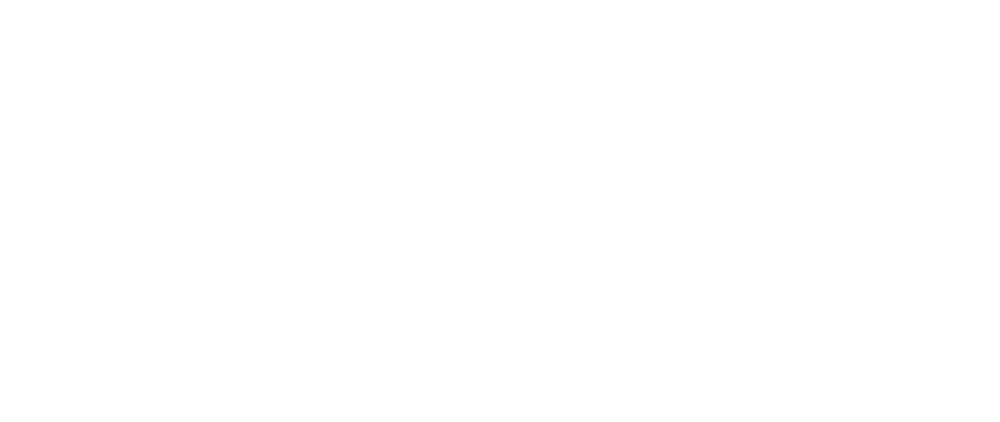 Check us out
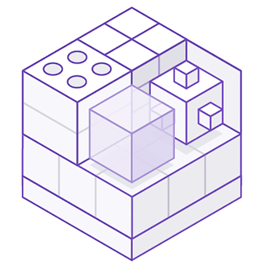 https://github.com/heroku
https://elements.heroku.com/addons/heroku-kafka
https://elements.heroku.com/addons/heroku-postgresql
https://elements.heroku.com/addons/heroku-redis
https://devcenter.heroku.com/start
Thank you